CSE 331Software Design & Implementation
Kevin Zatloukal
Spring 2022
Design Patterns
Review: Factories
Goal: want more flexible abstractions for what class to instantiate
instantiation is ubiquitous in Java...yet Java constructors have many limitations

Factory method
call a method to create the object
method can do computation, return subtype, reuse objects
Factory object (also Builder)
Factory has factory methods for some type(s)
Builder has methods to describe object and then create it
Prototype
every object is a factory, can create more objects like itself
call clone to get a new object of same subtype as receiver
CSE 331 Spring 2022
2
Review: Factory Method
Factory method: call a method to create the object
can return any subtype or an existing object 
can give it a name

  new Matrix(double[] vals) { ... }
  new Matrix(double[] vals, int rowSize) { ... }

versus Matrix.fromX

  Matrix fromVector(double[] vals)
  Matrix fromRowMajorEntries(double[] vals, int rowSize)
  Matrix fromColMajorEntries(double[] vals, int colSize)

Has two methods with same signature — impossible w/ constructors
This approach can be used for any Java class.
3
Review: Builder
Builder: object with methods to describe object and then create it
fits especially well with immutable classes when clients want to add data one bit at a time
Builder is immutable but then returns an immutable object
helpful to fix problems with methods that take many arguments
Builder as a replacement for named (non-positional) arguments

Example: StringBuilder
  StringBuilder buf = new StringBuilder();
  buf.append(“Total distance: ”);
  buf.append(dist);
  buf.append(“ meters”);
  return buf.toString();
CSE 331 Spring 2022
4
Sharing
Second weakness of constructors: they always return a new object

Singleton:  only one object exists at runtime
factory method returns the same object every time
(we’ve seen this already)

Interning: only one object with a particular value exists at runtime
(with a particular abstract value)
factory method can return an existing object (not a new one)
interning can be used without factory methods
see String.intern
CSE 331 Spring 2022
5
Interning pattern
Reuse existing objects instead of creating new ones:
1–100
University Way
Street Segment
StreetSegment with string interning
1–100
StreetSegment without string interning
02139
101–200
Street Segment
101–200
University Way
Street Segment
University Way
Street Segment
02139
02139
CSE 331 Spring 2022
6
Interning mechanism
Maintain a collection of all objects in use
If an object already appears, return that instead
(be careful in multi-threaded contexts)

  HashMap<String, String> segNames; 	
  String canonicalName(String n) {
    if (segNames.containsKey(n)) {
      return segNames.get(n);
    } else {
      segNames.put(n, n);
      return n;
    }
  }

Java builds this in for strings:  String.intern()
Why not Set<String> ?
Set supports contains but not get
CSE 331 Spring 2022
7
Interning pattern
Benefits of interning:

May compare with == instead of equals()
eliminates a source of common bugs!!
(my brain still freaks out when it sees == between objects)
May save space by creating fewer objects
(space is less and less likely to be a problem nowadays)
also, interning can actually waste space if objects are not cleaned up when no longer needed
there are additional techniques to fix that (“weak references”)

Sensible only for immutable objects
CSE 331 Spring 2022
8
java.lang.Boolean does not use the Interning pattern
public class Boolean {
  private final boolean value;

  // construct a new Boolean value
  public Boolean(boolean value) {
    this.value = value;
  }

  public static Boolean FALSE = new Boolean(false);
  public static Boolean TRUE = new Boolean(true);

  // factory method that uses interning
  public static Boolean valueOf(boolean value) {
    if (value) {
      return TRUE;
    } else {
      return FALSE;
    }
  }
}
CSE 331 Spring 2022
9
Recognition of the problem
Javadoc for Boolean constructor:
Allocates a Boolean object representing the value argument.
Note: It is rarely appropriate to use this constructor. Unless a new instance is required, the static factory valueOf(boolean) is generally a better choice. It is likely to yield significantly better space and time performance.

Josh Bloch (JavaWorld, January 4, 2004):
The Boolean type should not have had public constructors.  There's really no great advantage to allow multiple trues or multiple falses, and I've seen programs that produce millions of trues and millions of falses, creating needless work for the garbage collector.
So, in the case of immutables, I think factory methods are great.
CSE 331 Spring 2022
10
GoF patterns: three categories
Creational Patterns are about the object-creation process
Factory Method, Abstract Factory, Singleton, Builder, Prototype, …

Structural Patterns  are about how objects/classes can be combined
Adapter, Bridge, Composite, Decorator, Façade, Proxy, …

Behavioral Patterns are about communication among objects
Command, Interpreter, Iterator, Mediator, Observer, State, Strategy, Chain of Responsibility, Visitor, Template Method, …

Green = ones we’ve seen already
CSE 331 Spring 2022
11
[Speaker Notes: Singleton on previous slides, Composite as one of the ways of implementing NanoTimer without inheritance, Observer – MVC stuff, timer, Iterator since 14x days (although hidden behind for(item:collection) these days]
Structural patterns: Wrappers
Wrappers are a thin veneer over an encapsulated class 
modify the interface
extend behavior
restrict access 
The encapsulated class does most of the work






Some wrappers have qualities of more than one of adapter, decorator, and proxy
CSE 331 Spring 2022
12
Adapter
Real life example: adapter to go from US to UK power plugs
both do the same thing
but they have slightly interface expectations

Change an interface without changing functionality
rename a method
convert units
implement a method in terms of another

Example: angles passed in radians vs. degrees
Example: use “old” method names for legacy code
CSE 331 Spring 2022
13
Adapter example: rectangles
Our code is using this Rectangle interface:

interface Rectangle {
  // grow or shrink this by the given factor
  void scale(float factor);
  // move to the left or right
  void translate(float x, float y);
}

But we want to use a library that has this class:

class JRectangle {
  void scaleWidth(float factor) { ... }
  void scaleHeight(float factor) { ... }
  void shift(float x, float y) { ... }
}
CSE 331 Spring 2022
14
Adapter example: rectangles
Create an adapter that delegates to Rectangle:

class RectangleAdapter implements Rectangle {
  JRectangle rect;
  RectangleAdapter(JRectangle rect) {
    this.rect = rect;
  }
  void scale(float factor) {
    rect.scaleWidth(factor);
    rect.scaleHeight(factor);
  }

  void translate(float x, float y) {
    rect.shift(x, y);
  }
  ...
}
CSE 331 Spring 2022
15
Adapters
This sort of thing happens a lot
unless two libraries were designed to work together,they won’t work together without an adapter

The example code uses delegation
special case of composition where the outer object just forwards calls on to one other object

Adapters can also remove methods

Adapters can (in principle) be written by subclassing
but then all the usual warnings about subclassing applyif you override any methods of the superclass
your subclass could easily break when superclass changes
CSE 331 Spring 2022
16
Decorator
Add functionality without breaking the interface:
Add to existing methods to do something extra
satisfying a stronger specification
Provide extra methods

Subclasses are often decorators
but not always: Java subtypes are not always true subtypes
CSE 331 Spring 2022
17
Decorator example:  Bordered windows
interface Window {
  // rectangle bounding the window
  Rectangle bounds();
  // draw this on the specified screen
  void draw(Screen s);
  ...
}

class WindowImpl implements Window {
  ...
}
CSE 331 Spring 2022
18
Bordered window implementations
Via subclasssing:

class BorderedWindow1 extends WindowImpl {
  void draw(Screen s) {
    super.draw(s);
    bounds().draw(s);
  }
}
Via delegation:

class BorderedWindow2 implements Window {
  Window innerWindow;
  BorderedWindow2(Window innerWindow) {
    this.innerWindow = innerWindow;
  }
  void draw(Screen s) {
    innerWindow.draw(s);
    innerWindow.bounds().draw(s);
  }
}
Delegation permits multiple borders on a window, or a window that is both bordered and shaded
CSE 331 Spring 2022
19
A decorator can remove functionality
Remove functionality without changing the Java interface
no longer a true subtype, but sometimes that is necessary

Example:  UnmodifiableList
What does it do about methods like add and put?
throws an exception
moves error checking from the compiler to runtime
like Java array subtypes are another example of this

Problem: UnmodifiableList is not a true subtype of List

Decoration via delegation can create a class with no Java subtyping relationship, which is often desirable
Java subtypes that are not true subtypes are confusing
maybe necessary for UnmodifiableList though
CSE 331 Spring 2022
20
Proxy
Same interface and functionality as the wrapped class
so... uh... wait, what?

Control access to other objects
communication: manage network details when using a remote object
locking: serialize access by multiple clients
security: permit access only if proper credentials
creation: object might not yet exist (creation is expensive)
hide latency when creating object
avoid work if object is never used
CSE 331 Spring 2022
21
Composite pattern
Composite permits a client to manipulate either an atomic unit or a collection of units in the same way
no need to “always know” if an object is a collection of smaller objects or not

Good for dealing with “part-whole” relationships

Used by jQuery in JavaScript

An extended example…
CSE 331 Spring 2022
22
Composite example:  Bicycle
Bicycle
Wheel
Skewer
Lever
Body
Cam
Rod
Hub
Spokes
Nipples
Rim
Tape
Tube
Tire
Frame
Drivetrain
...
CSE 331 Spring 2022
23
Methods on components
interface BicycleComponent {
  int weight();
  float cost();
}
class Skewer extends BicycleComponent {
  float price;
  float cost() { return price; }
}
class Wheel extends BicycleComponent {
  float assemblyCost;
  Skewer skewer;
  Hub hub;
  ...
  float cost() {
    return assemblyCost + skewer.cost()
           + hub.cost() + ...;
  }
}
CSE 331 Spring 2022
24
Composite example: Libraries
Library
Section (for a given genre)
  Shelf
    Volume
      Page
        Column
          Word
            Letter

interface Text {
  String getText();
}
class Page implements Text {
  String getText() {
    ... return concatenation of column texts ...
  }
}
CSE 331 Spring 2022
25
Composite example: jQuery
jQuery provides a function $ that returns one or many objects
$(“p”) would return a collection of all P nodes 
$(“#foo”) would return the object with ID “foo”
(or returns an empty collection if none exists)

Calling a method on a jQuery object calls that method on all objects in the collection:
$(“p”).hide() would hide all the P nodes
if foo is a node with id “foo”, thenfoo.hide() has the same effect as $(“#foo”).hide()
CSE 331 Spring 2022
26
GoF patterns: three categories
Creational Patterns are about the object-creation process
Factory Method, Abstract Factory, Singleton, Builder, Prototype, …

Structural Patterns  are about how objects/classes can be combined
Adapter, Bridge, Composite, Decorator, Façade, Proxy, …

Behavioral Patterns are about communication among objects
Command, Interpreter, Iterator, Mediator, Observer, State, Strategy, Chain of Responsibility, Visitor, Template Method, …

Green = ones we’ve seen already
CSE 331 Spring 2022
27
[Speaker Notes: Singleton on previous slides, Composite as one of the ways of implementing NanoTimer without inheritance, Observer – MVC stuff, timer, Iterator since 14x days (although hidden behind for(item:collection) these days]
Representing Java code
x = foo * b + c / d;
=
x
+
/
*
c
d
foo
b
CSE 331 Spring 2022
28
Abstract syntax tree (AST) for Java code
class PlusOp extends Expression { // + operation
  Expression leftExp;
  Expression rightExp;
}
class VarRef extends Expression { // variable use
  String varname;
}
class EqualOp extends Expression {  // test a==b;
  Expression leftExp; // left-hand side: a in a==b
  Expression rightExp; // right-hand side: b in a==b
}
class CondExpr extends Expression {  // a?b:c
  Expression testExp;
  Expression thenExp; 
  Expression elseExp;
}
CSE 331 Spring 2022
29
Object model vs. type hierarchy
AST for  a + b:





Class hierarchy for Expression:
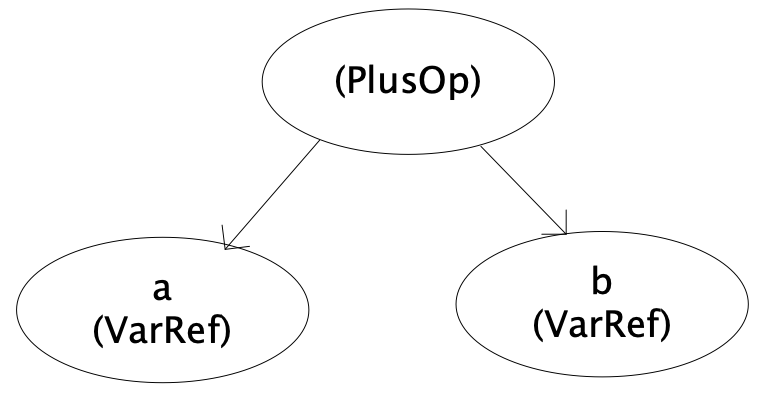 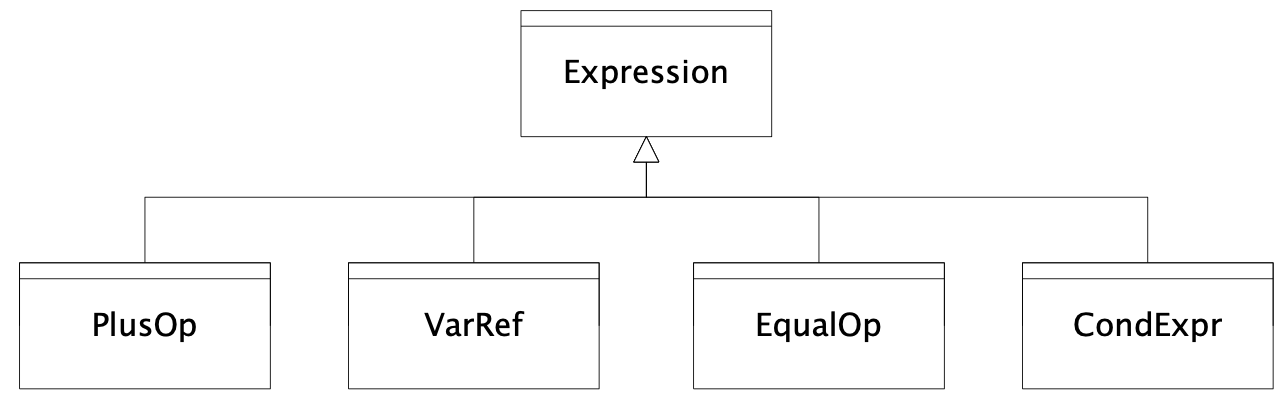 CSE 331 Spring 2022
30
[Speaker Notes: MDD is something else entirely]
Operations on abstract syntax trees
Need to write code for each entry in this table







Question:  Should we group together the code for a particular operation or the code for a particular expression?
That is, do we group the code into rows or columns?

Given an operation and an expression, how do we “find” the proper piece of code?
CSE 331 Spring 2022
31
Interpreter and procedural patterns
Interpreter: collects code for similar objects, spreads apart code for similar operations
easy to add new types
hard to add operations
Composite pattern
Procedural: collects code for similar operations, spreads apart code for similar objects
easy to add operations
hard to add new types
Visitor pattern
(See CSE341 for an extended take on this question:
statically typed functional languages help with procedural
     whereas statically typed OO languages help with interpreter)
CSE 331 Spring 2022
32
Operations on abstract syntax trees
Need to write code for each entry in this table







Consider four operations:

	void print(CondExpr e);
	void print(EqualOp e);
	void typeCheck(CondExpr e);
	void typeCheck(EqualOp e);
CSE 331 Spring 2022
33
Interpreter pattern
Add a method to each class for each supported operation
abstract class Expression {
  ...
  Type typeCheck();
  String print();
}
class EqualOp extends Expression {
  ...
  Type typeCheck() { ... }
  String print() { ... }
}
class CondExpr extends Expression {
  ...
  Type typeCheck() { ... }
  String print() { ... }
}
Dynamic dispatch chooses the right implementation, for a call like e.typeCheck()

Overall type-checker spread across classes
CSE 331 Spring 2022
34
Procedural pattern
Create a class per operation, with a method per operand type

class TypeChecker {
  Type typeCheck(CondExpr e) {
    Type condType = typeCheck(e.condition); 
    Type thenType = typeCheck(e.thenExpr);  
    Type elseType = typeCheck(e.elseExpr);  
    if (condType.equals(BoolType) &&  
            thenType.equals(elseType))) 
      return thenType;
    else
      return ErrorType;
  }
  Type typeCheck(EqualOp e) {
    ...
  }
}
How to invoke the right method for an expression e?
CSE 331 Spring 2022
35
Definition of typeCheckExpr(using procedural pattern)
class Typechecker {
  ...
  Type typeCheck(Expression e) {
    if (e instanceof PlusOp) {
      return typeCheck((PlusOp)e);
    } else if (e instanceof VarRef) {
      return typeCheck((VarRef)e);
    } else if (e instanceof EqualOp) {
      return typeCheck((EqualOp)e);
    } else if (e instanceof CondExpr) {
      return typeCheck((CondExpr)e);
    } else ...
    ...
  }
}
Maintaining this code is tedious and error-prone
No help from type-checker to get all the cases (unlike in functional languages)
Cascaded if tests are likely to run slowly (in Java)
Need similar code for each operation
CSE 331 Spring 2022
36
[Speaker Notes: Recall what Expression.typecheck() looked like in the Interpreter pattern:  it was empty (abstract).]
Operations on abstract syntax trees
Consider four operations:

	void print(CondExpr e);
	void print(EqualOp e);
	void typeCheck(CondExpr e);
	void typeCheck(EqualOp e);

Almost always, we know the operation but not the expression type:

We want to print some Expression e
We want to typeCheck some Expression e
CSE 331 Spring 2022
37
Interpreter pattern
Java (or any OO) makes it easy to group by expression:

		e.print()

This will dispatch to one of these depending on type of e:

	class CondExpr {
	  void print() {..}
	  void typeCheck() {..}
	}
	class EqualOp {
	  void print() {..}
	  void typeCheck() {..}
	}
CSE 331 Spring 2022
38
Procedural pattern
Expression e = ...;
	Printer p = new Printer();

In an OO language, there is no easy way to make

	p.process(e);

dispatch to one of these methods of Printer:

	class Printer {
	  void process(CondExpr e);
	  void process(EqualOp e);
	}
CSE 331 Spring 2022
39
Procedural pattern
p.process(e);

Java let’s you dispatch on the type of e but not p!
(some other languages have ways to do this)
(weirdly, this is easier in C than in Java)

Fix this in Java by using double dispatch:
call a special method on e, passing in p as a parameter
inside that method, the type of e is known
now call back to the right method on p
CSE 331 Spring 2022
40
Procedural pattern
interface Procedure {
  void process(CondExpr e);
  void process(EqualOp e);
}

interface Expression {
  // Call the appropriate process for this expression
  void perform(Procedure p);
}	

class CondExpr implements Expression {
  void perform(Procedure p) { p.process(this); }
}
class EqualOp implements Expression {
  void perform(Procedure p) { p.process(this); }
}
CSE 331 Spring 2022
41
Procedural pattern
class Printer implements Procedure {
	  void process(CondExpr e) { print it }
	  void process(EqualOp e)  { print it }
	}

Now write:

	Expression e = ...;
	Printer p = new Printer();

	e.perform(p);

E.g., if e is an EqualOp, then we get a call chain:

	here ~> EqualOp.perform ~> Printer.process
CSE 331 Spring 2022
42
Traversing composites
Goal:  perform operations on all parts of a composite

Idea is to generalize the notion of an iterator: process the components in an order appropriate for the application

This is really important when writing a compilers
(doesn’t come up nearly as much elsewhere though)

Example of patterns to work around limitations of OOP

Example: arithmetic expressions in Java
how do we represent, say, x = foo*b + c/d;
how do we traverse/process these expressions?
CSE 331 Spring 2022
43
[Speaker Notes: Should give a figure here, showing runtime structure and compile-time structure.
Also give the signature for Expression, indicating the permitted operations.]
Visitor pattern:A variant of the procedural pattern
Nodes (objects in the hierarchy) accept visitors for traversal
Visitors visit nodes (objects)

class SomeExpression extends Expression {
  void accept(Visitor v) {
    for each child of this node {
      child.accept(v);
    }
    v.visit(this);
  }
}
class SomeVisitor extends Visitor {
  void visit(SomeExpression n) {
    perform work on n
  }
}
n.accept(v) traverses the structure rooted at n, performing v's operation on each element of the structure
CSE 331 Spring 2022
44
Example: accepting visitors
class VarOp extends Expression {
  …
  void accept(Visitor v) {
    v.visit(this);
  }
class EqualsOp extends Expression {
  …
  void accept(Visitor v) {
    leftExp.accept(v);
    rightExp.accept(v);
    v.visit(this);
  }
}
class CondOp extends Expression {
  …
  void accept(Visitor v) {
    testExp.accept(v);
    thenExp.accept(v);
    elseExp.accept(v);
    v.visit(this);
  }
}
First visit all children

Then pass “self” back to visitor

The visitor has a visit method for each kind of expression, thus picking the right code for this kind of expression
Overloading makes this look more magical than it is…

Lets clients provide unexpected visitors
CSE 331 Spring 2022
45
Sequence of calls to accept and visit
a.accept(v)
    b.accept(v)
        d.accept(v)
            v.visit(d)
        e.accept(v)
            v.visit(e)
        v.visit(b)
    c.accept(v)
        f.accept(v)
            v.visit(f)
        v.visit(c)
    v.visit(a)
Sequence of calls to visit:  d, e, b, f, c, a
CSE 331 Spring 2022
46
Example: Implementing visitors
class TypeCheckVisitor implements Visitor {
  void visit(VarOp e) { … }
  void visit(EqualsOp e) { … }
  void visit(CondOp e) { … }
}

class PrintVisitor implements Visitor {
  void visit(VarOp e) { … }
  void visit(EqualsOp e) { … }
  void visit(CondOp e) { … }
}
Now each operation has its cases back together

And type-checker should tell us if we fail to implement an abstract method in Visitor

Again: overloading just a nicety

Again: An OOP workaround for procedural pattern
Because language/type-checker is not instance-of-test friendly
CSE 331 Spring 2022
47